Республика Саха Якутия Хангаласский улус, с.Улах-Ан
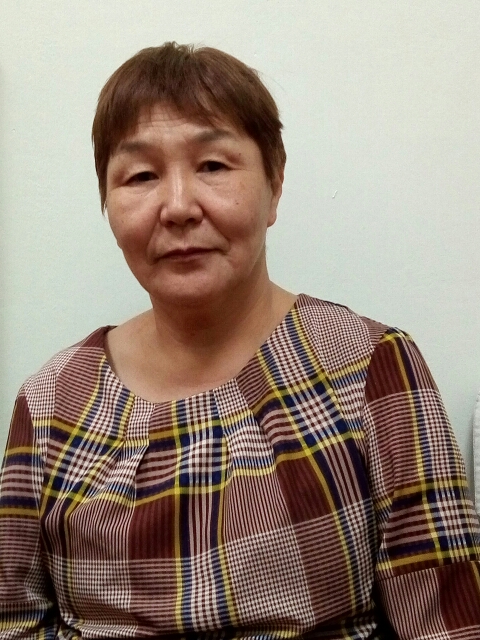 Никулина Мария ДмитриевнаВоспитатель МДОУ Детского сада №30 «Кэскил»Презентация практических достижений профессиональной деятельности
Моё профессиональное кредо:    «В каждом человеке – солнце, только дайте ему светить»
«Сенсорное развитие детей раннего возраста средствами дидактических игр»
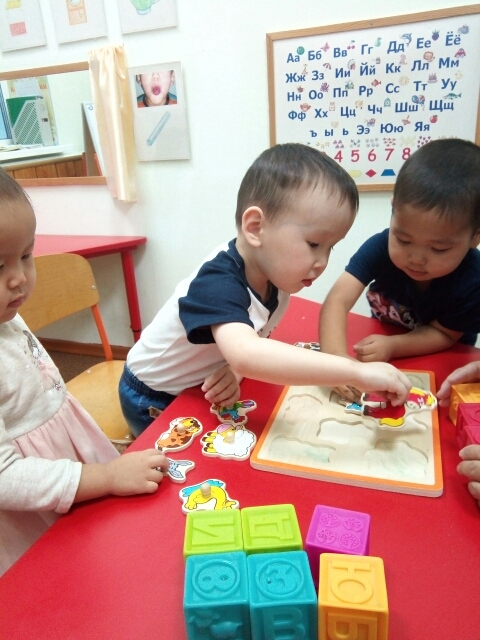 Игра — это огромное светлое окно, через которое в духовный мир ребенка вливается живительный поток представлений, понятий об окружающем мире. Игра — это искра, зажигающая огонек пытливости и любознательности. 
Сухомлинский В. А
Паспорт проекта
Тип проекта: познавательный, творческий;
По количеству участников: групповой;
Длительность: долгосрочный ( с сентября 2017 г. по май 2019г.);
По характеру контактов: в контакте с семьей;
Форма представления: презентация.
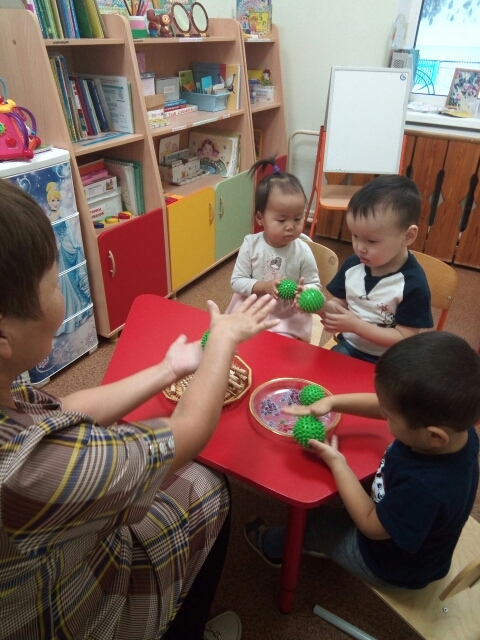 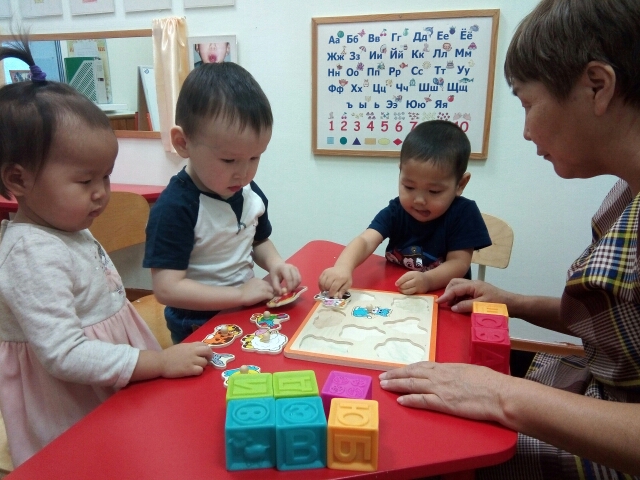 Актуальность личного вклада в развитие образования
Процесс восприятия лежит в основе интеллектуального развития ребёнка и создаёт прочный фундамент для развития его познавательной и личностной сферы, необходимый для социальной адаптации в детском коллективе;
    Успешность познавательного развития определяется уровнем развития сенсорных процессов;
    Дидактические игры способствуют умственному, эстетическому и нравственному воспитанию детей;
    Дидактические игры выполняют функцию – контроль за состоянием сенсорного развития детей;
    Педагогами и психологами установлено, что усвоение сенсорных эталонов цвета включено в общую систему образования и воспитания в детском саду.
Условия формирования личного вклада в развитие образования
Курсы повышения квалификации;
Программа кружка по сенсорике;
Конкурсы;
Выступления на педсоветах;
Выступления на родительских собраниях;
Публикации в интернете.
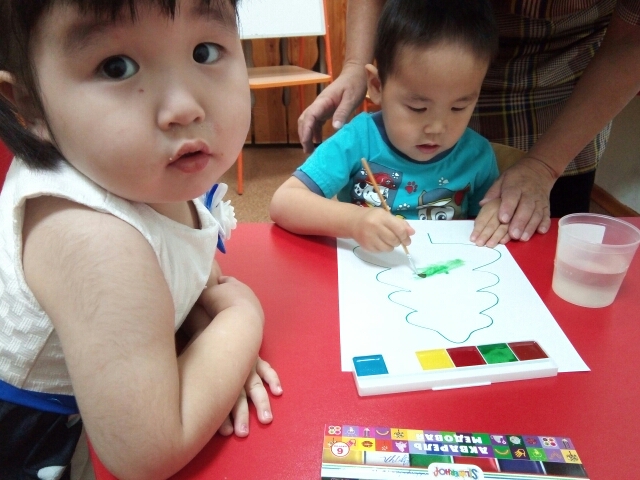 Ведущая педагогическая идея
Создание благоприятных условий сенсорного воспитания детей раннего возраста в тесном сотрудничестве с семьёй в образовательном пространстве ДОУ способствует развитию сенсорных способностей, усвоению сенсорных эталонов и познанию целостной картины окружающего мира.
Цель: Создание условий для организации работы, направленной на повышение уровня сенсорного развития детей раннего возраста
Задачи:
Создать спокойную игровую среду для организации игр по сенсорному развитию детей;
Разработать методическое сопровождение к организации игр по сенсорному воспитанию детей раннего возраста;
Приобщить родителей к организации игр, в семье и в детском саду.
Деятельностный аспект личного вклада
Отбор оптимальных условий, методов и форм для сенсорного воспитания детей раннего возраста в образовательном пространстве
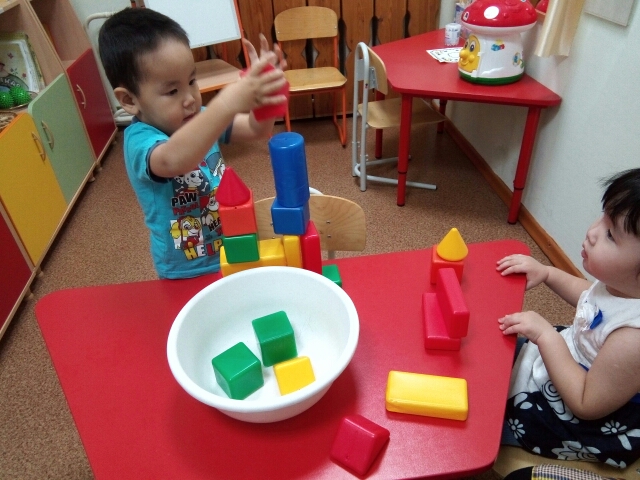 Нетрадиционное рисование
Конструирование
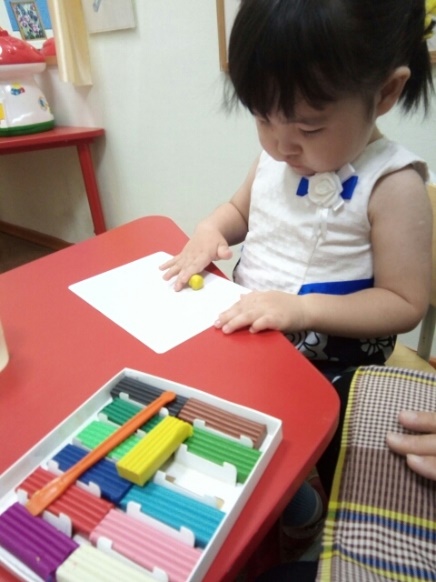 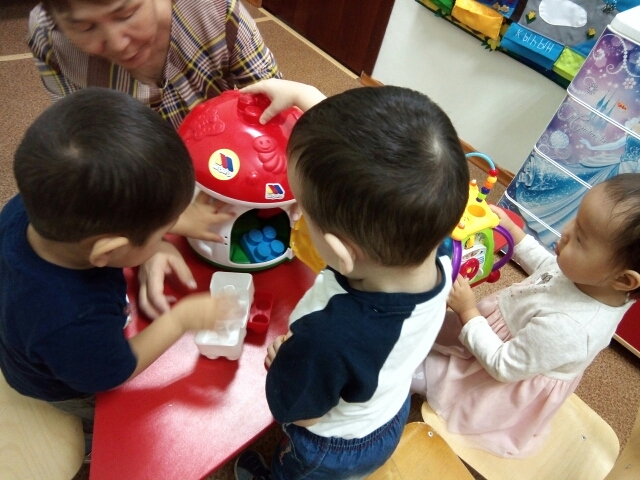 «Я сам»
Лепка
Отбор оптимальных условий, методов и форм для сенсорного воспитания детей раннего возраста в образовательном пространстве
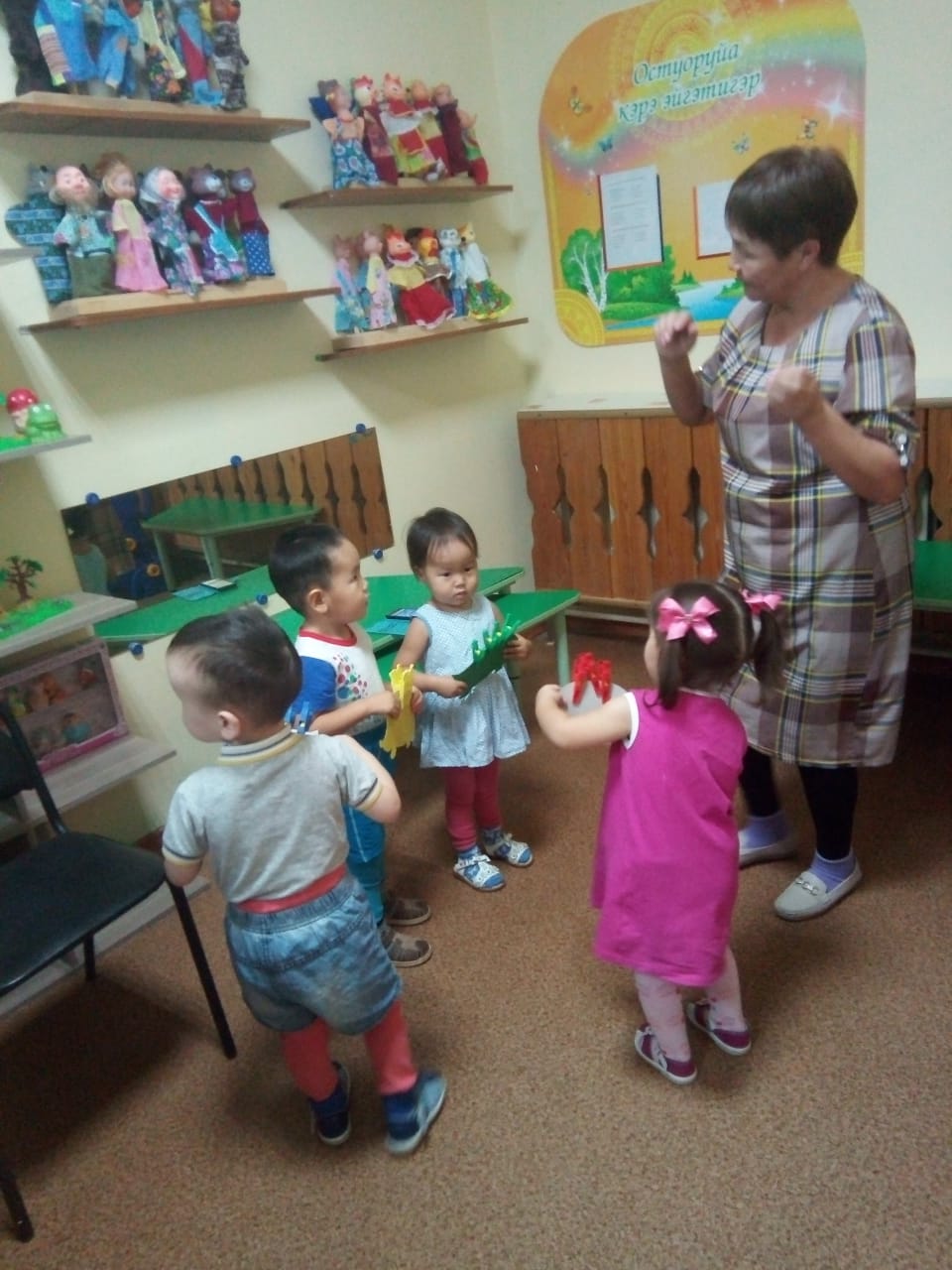 Мозаика
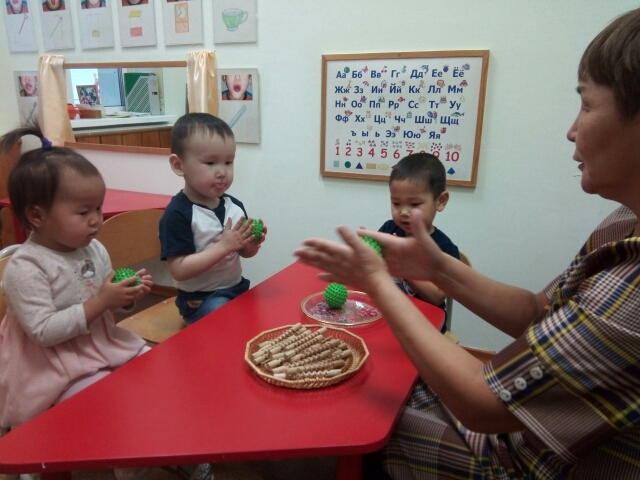 Развлечение
Досуг
Отбор оптимальных условий, методов и форм для сенсорного воспитания детей раннего возраста в образовательном пространстве
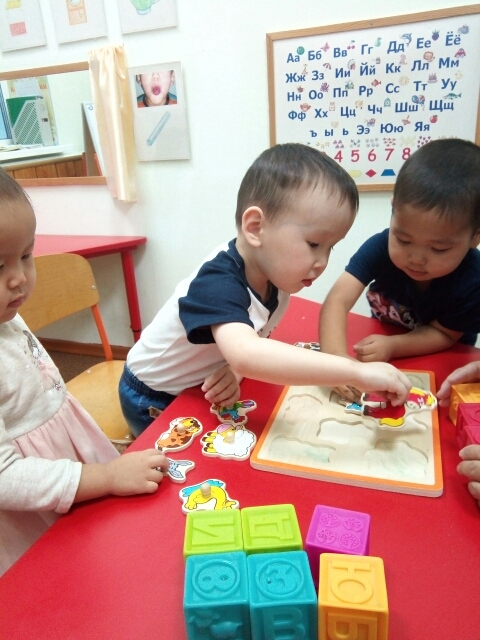 Самостоятельная деятельность детей
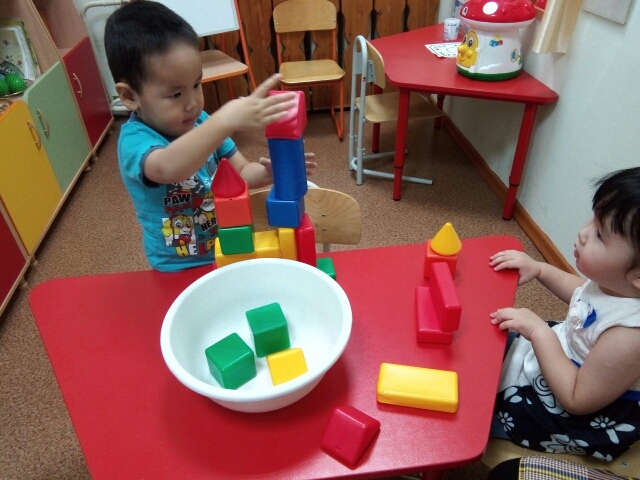 Создание атмосферы заинтересованности субъектов образовательного  процесса в создании условий сенсорного развития детей
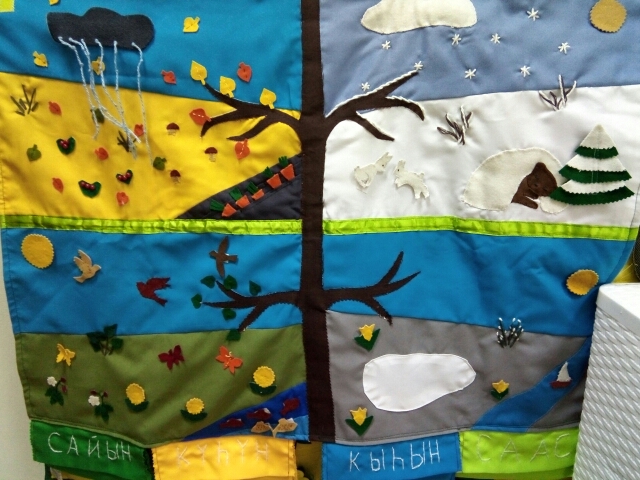 Мотивационные игрушки
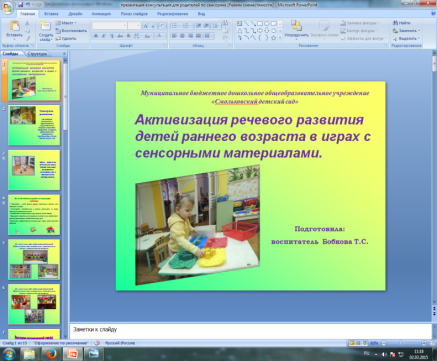 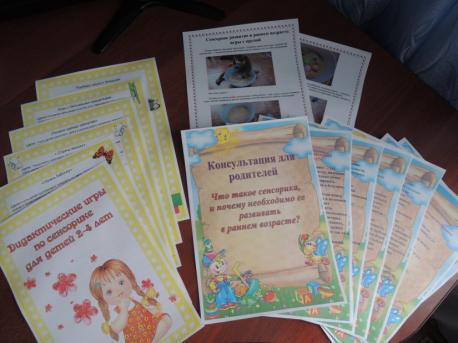 Картотека консультаций 
и дидактических игр
Родительское собрание 
с использованием ИКТ
Оснащение развивающей предметно пространственной среды сенсорного развития детей
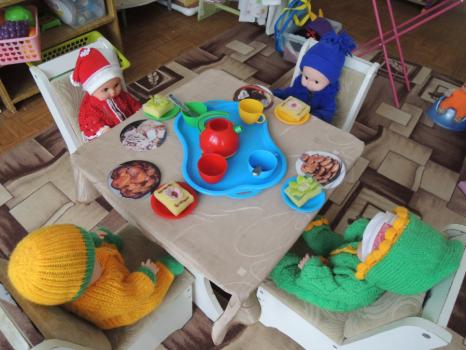 ИКТ
Мини – центр «Жилая комната»
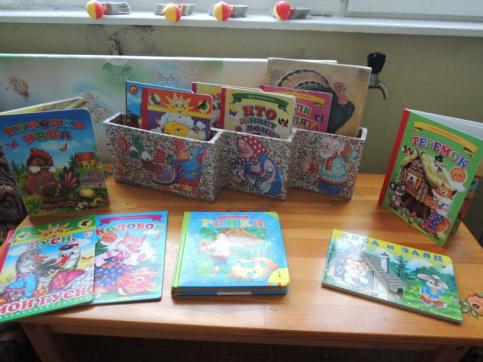 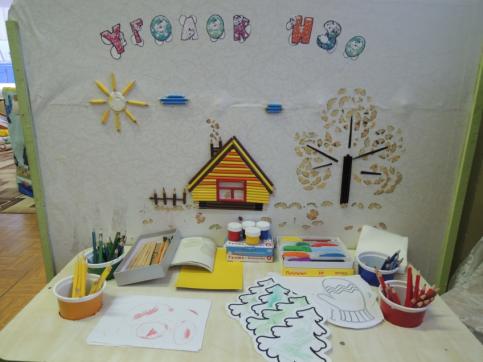 Центр книги
Центр искусства
Оснащение развивающей предметно пространственной среды сенсорного развития детей
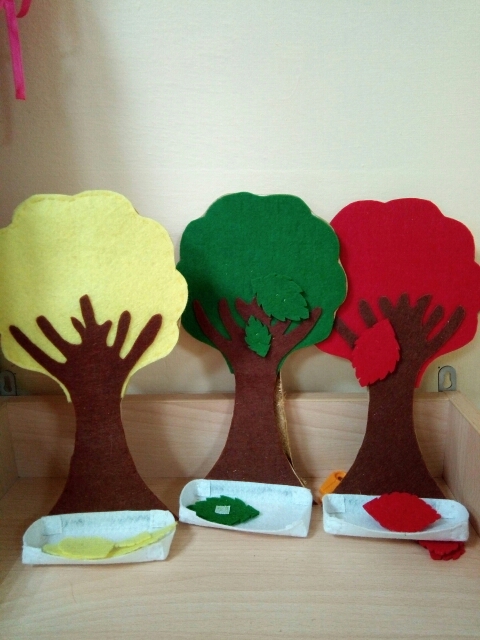 Дидактические игры  и игрушки
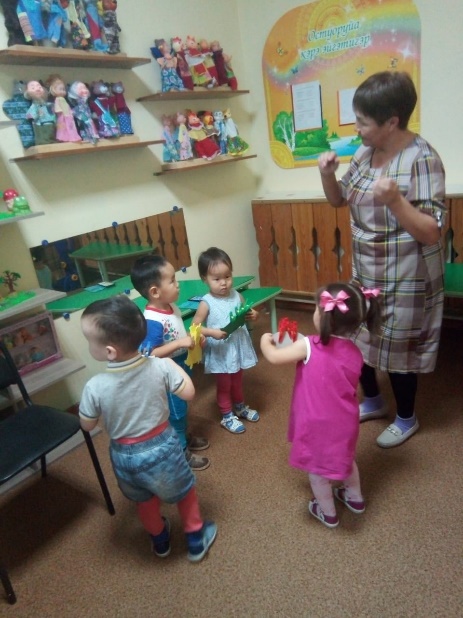 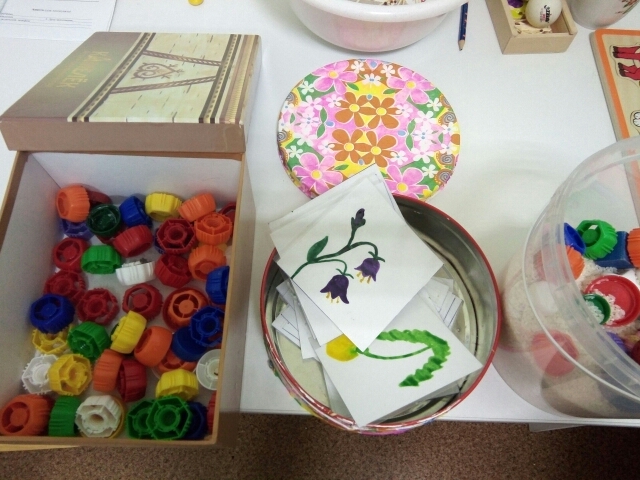 Оснащение развивающей предметно пространственной среды сенсорного развития детей
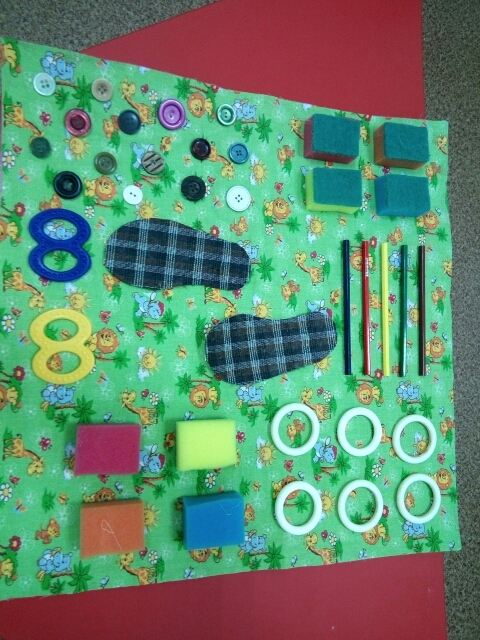 Продукты деятельности
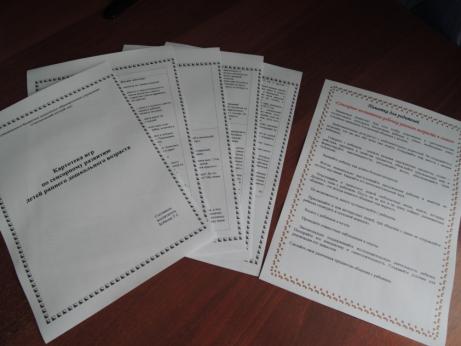 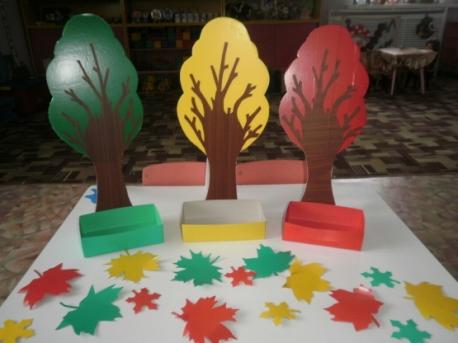 Творческие работы детей
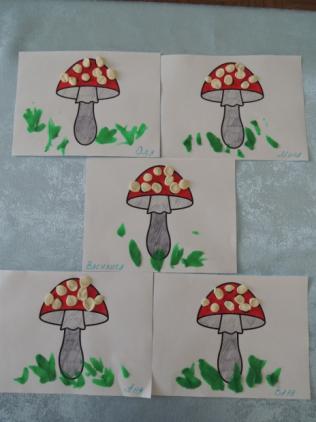 Лепка- «Зернышки для цыплят»
Пластилинография
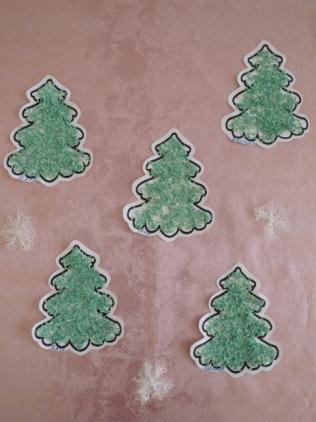 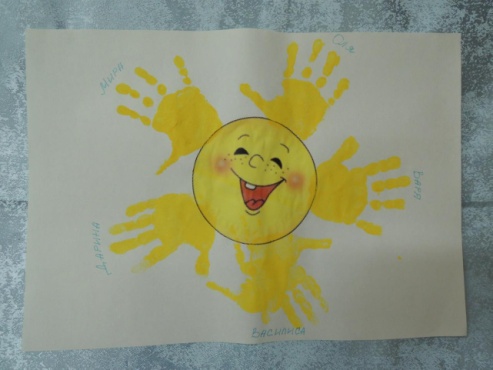 Нетрадиционное рисование ладошками
Нетрадиционное рисование
Результативность педагогической деятельности и достигнутые эффекты
Конец  2018-2019 учебного года.
Начало 2017-2018учебного года
Выводы:
У детей появился интерес к сенсорно – игровой деятельности
Расширились представления у детей о сенсорных эталонах в соответствии с возрастом
Повысилась компетентность родителей по сенсорному развитию детей
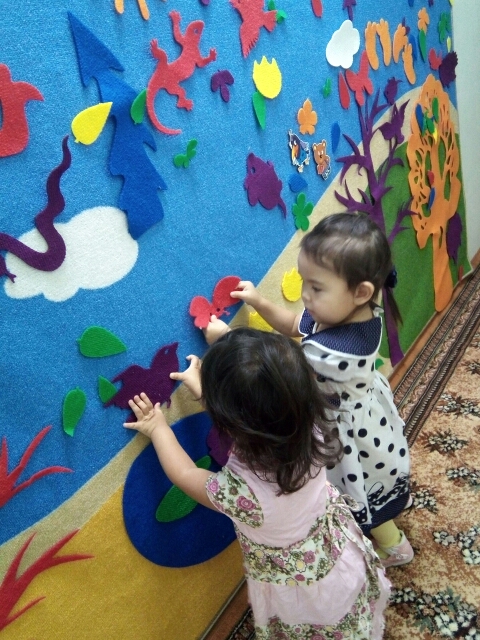 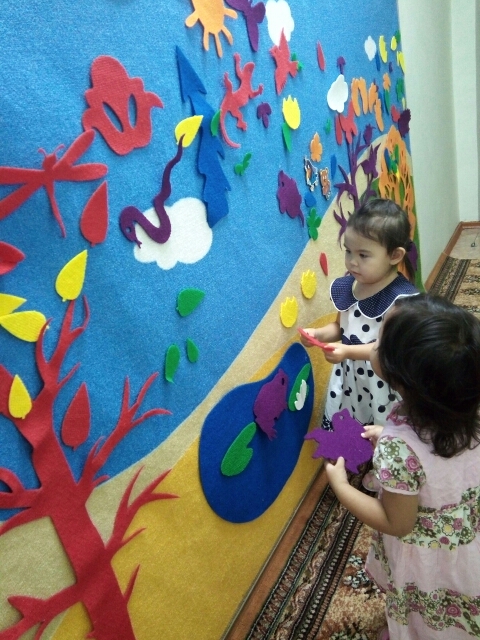 Литература
1.Волосова Е.Б., Павлова Л.Н., Пилюгина Э.Г. Раннее детство: познавательное развитие. /Методическое пособие./ М.: Мозайка-Синтез, Творческий центр «Сфера», 2003г. 
2.Демина Е.С., Казюк Н.В. Развитие и обучение детей раннего возраста в ДОУ. / Учебно-методическое пособие. / М.: Творческий центр «Сфера», 2006г.
3.Пилюгина Э.Г. Занятия по сенсорному воспитанию с детьми раннего возраста. / Учебно-методическое пособие./ М.
4.Пилюгина Э.Г. Сенсорные способности малыша. / Развитие восприятия цвета, формы и величины у детей от рождения до трех лет./ М.: Мозайка-Синтез, 2003г.
5.Пилюгина Э.Г., Година Г.Н. Воспитание и обучение детей младшего дошкольного возраста. / Книга для воспитателя детского сада. / М.
6.Развитие восприятия в раннем и дошкольном возрасте./Под ред.А.В.Запорожца и М.И.Лисиной –М.:Просвещение,1966г.
7.Смирнова Е.О., Галигузова Л.Н. Мещерякова С.Ю. Первые Шаги. / Программа воспитания и развития детей раннего возраста. / М.: Мозайка-Синтез, 2017г.
8.Теплюк С.Н. Воспитание и обучение в первой младшей группе детского сада. /Программа и методические рекомендации. /М.: Мозайка-Синтез, 2012г.
9.Теплюк С.Н. Актуальные проблемы развития и воспитания детей от рождения до трёх лет./М.: Мозайка-Синтез, 2015г.
Спасибо за внимание!
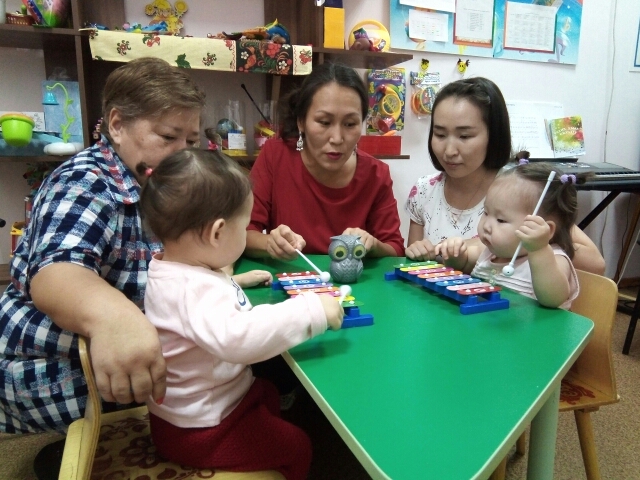